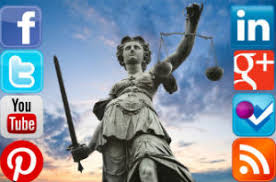 Ethics Considerations in a 
Social Media World
   
Liz Freeman 
Mayur Patel, Guzman Law Firm
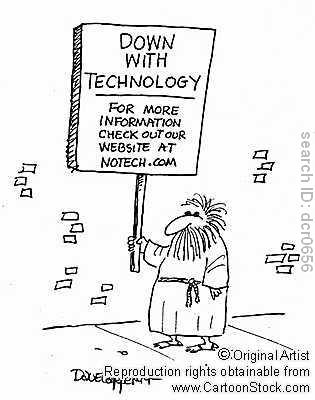 Social media is ubiquitous
YouTube
Facebook
Linkedin
Twitter
Instagram
Blogs
AVVO
Webpages
This is a High Level Survey
Who uses it in personal life? 


To promote your practice? 


Discovery?
Source: https://techcrunch.com/2017/06/27/facebook-2-billion-users/
Beware of common landmines
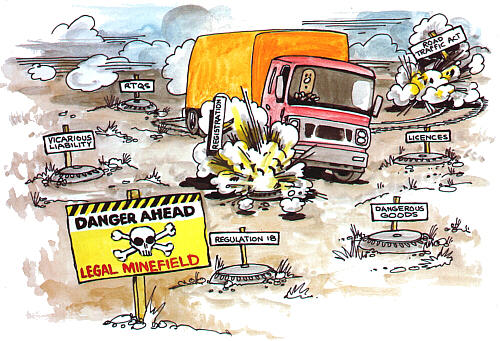 Getting yourself “out there”
Most Websites should be submitted to the state bar for review
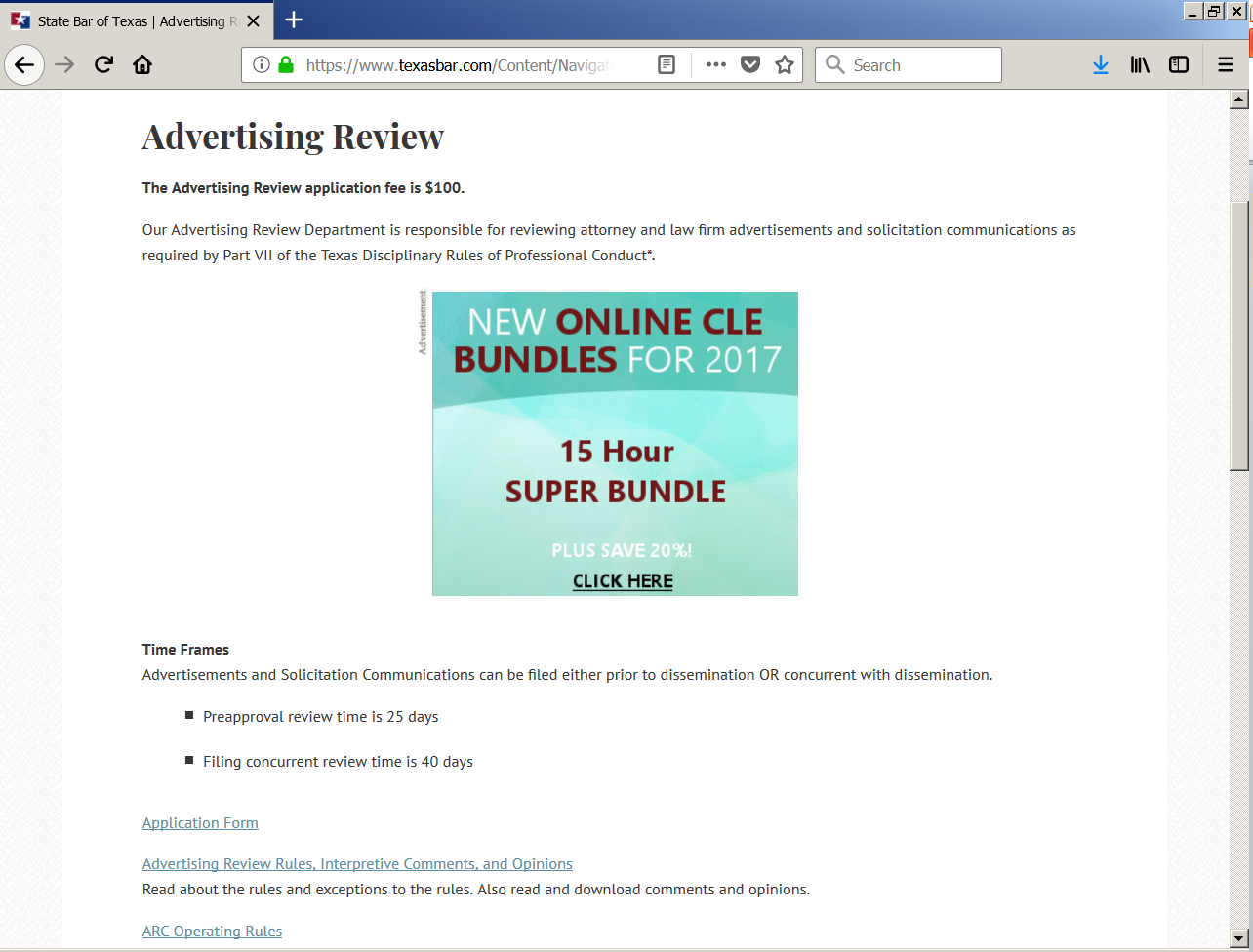 Website Tips
What about “social” social media
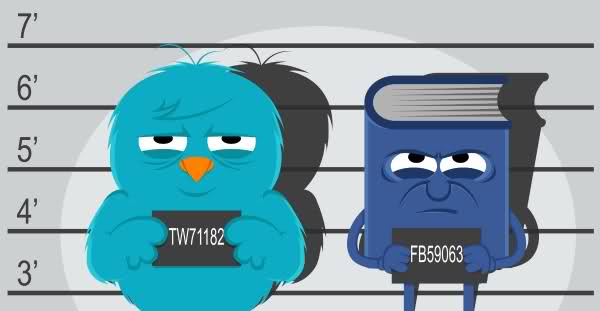 Avvo (and the like)
Rule 7.1(a)(2) a communication is false, fraudulent or misleading if it is likely to create and unjustified expectation about the results a lawyer can achieve.  

Put disclaimer results may vary based on the facts and circumstances.

Are you creating an attorney client relationship
Linkedin (networking)
Beware of giving access to your contacts!
Discovery through social media
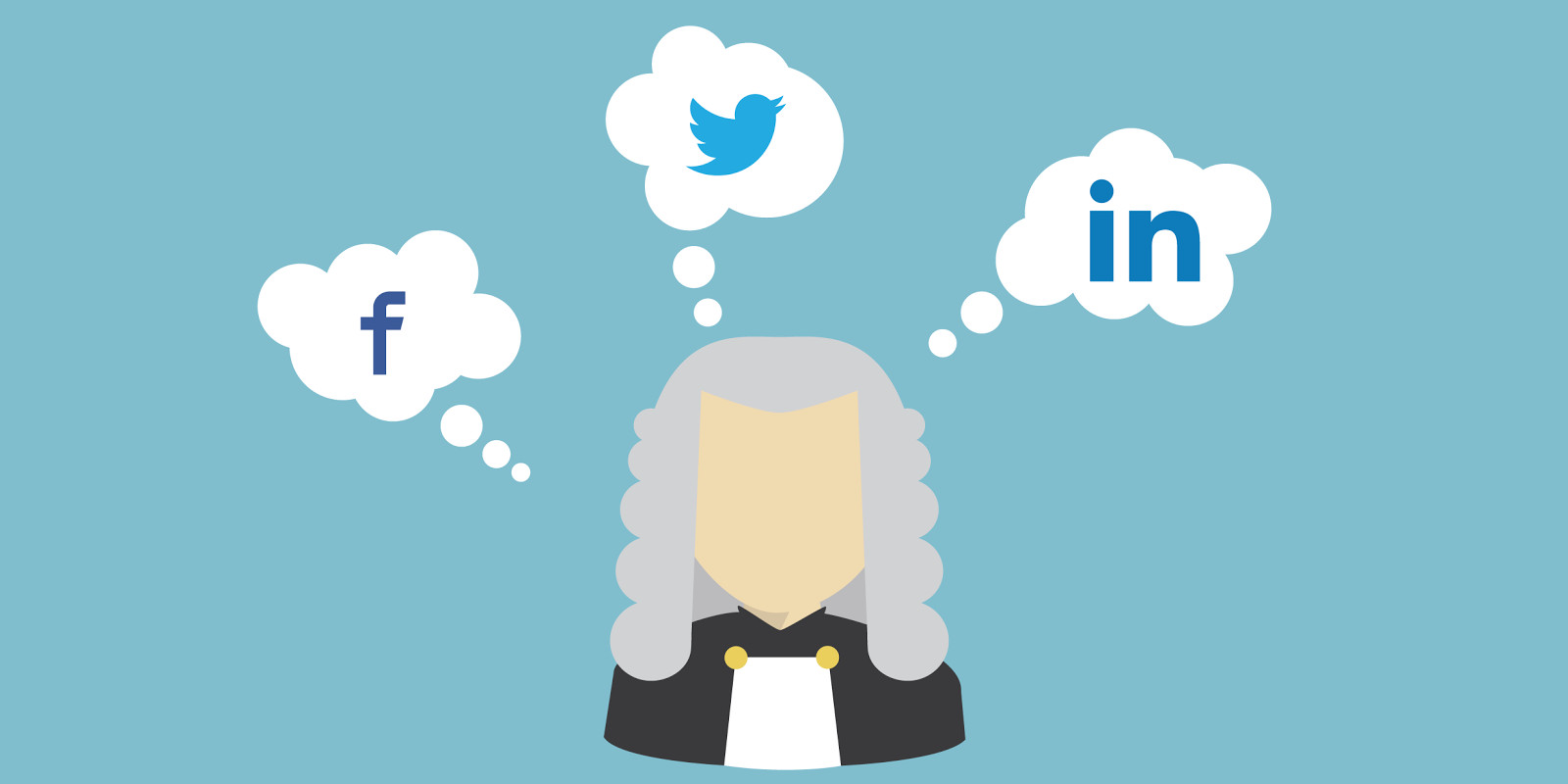 Friending
Rule 4.01 provides in part that, in the course of representing a client, “a lawyer shall not knowingly; (a) make a false statement of material fact or law to a third person….” 

Rule 8.04(a)(3) provides that a lawyer shall not “engage in conduct involving dishonesty, fraud, deceit, or misrepresentation.” 

Furthermore, Rule 4.03, which governs dealing with unrepresented persons, provides that a lawyer shall not state or imply that the lawyer is disinterested, and further provides that “[w]hen a lawyer knows or reasonably should know that the unrepresented person misunderstands the lawyer’s role in the matter, the lawyer shall make reasonable efforts to correct the misunderstanding.” Additionally, Rule 5.03 subjects a lawyer to discipline if the lawyer orders, encourages, or permits conduct by an agent that would be in violation of the Rules if engaged in by the lawyer.

https://www.legalethicstexas.com/Ethics-Resources/Opinions/Opinion-671
Model Rule 8.2 Limits Criticism of Judges
Model Rule 8.2 provides specific restrictions on criticisms that may be voiced about judges as well as judicial candidates. Model Rule 8.2(a) states:  A lawyer shall not make a statement that the lawyer knows to be false or with reckless disregard as to its truth or falsity concerning the qualifications or integrity of a judge, adjudicatory officer or public legal officer, or of a candidate for election or appointment to judicial or legal office. Model Rule 8.2 is generally interpreted in a manner that is consistent with the prohibition against making false statements contained in Model Rule 8.4(c). But Rule 8.2 broadens potential disciplinary liability to statements made with “reckless disregard” for the truth or falsity of the statement when the statement concerns the “qualifications or integrity” of a judge. 
Model Rule 8.4In addition to the specific requirements established in Model Rules 3.6 and 8.2, Model Rule 8.4—sometimes referred to as the “catchall provision”—has been used to discipline lawyers for public statements concerning judges and proceedings.
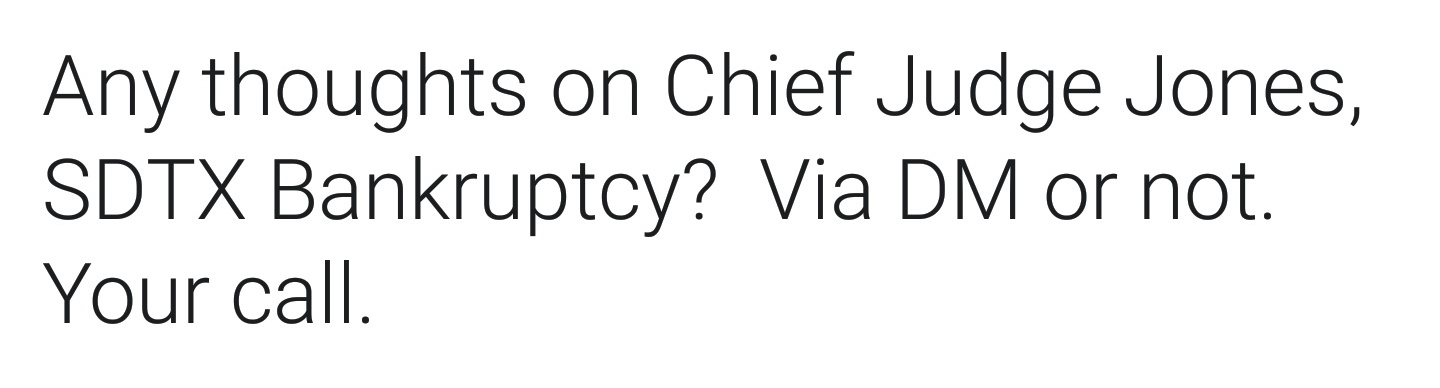 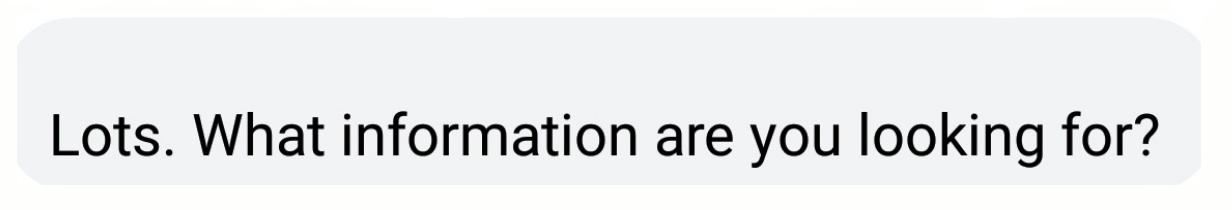 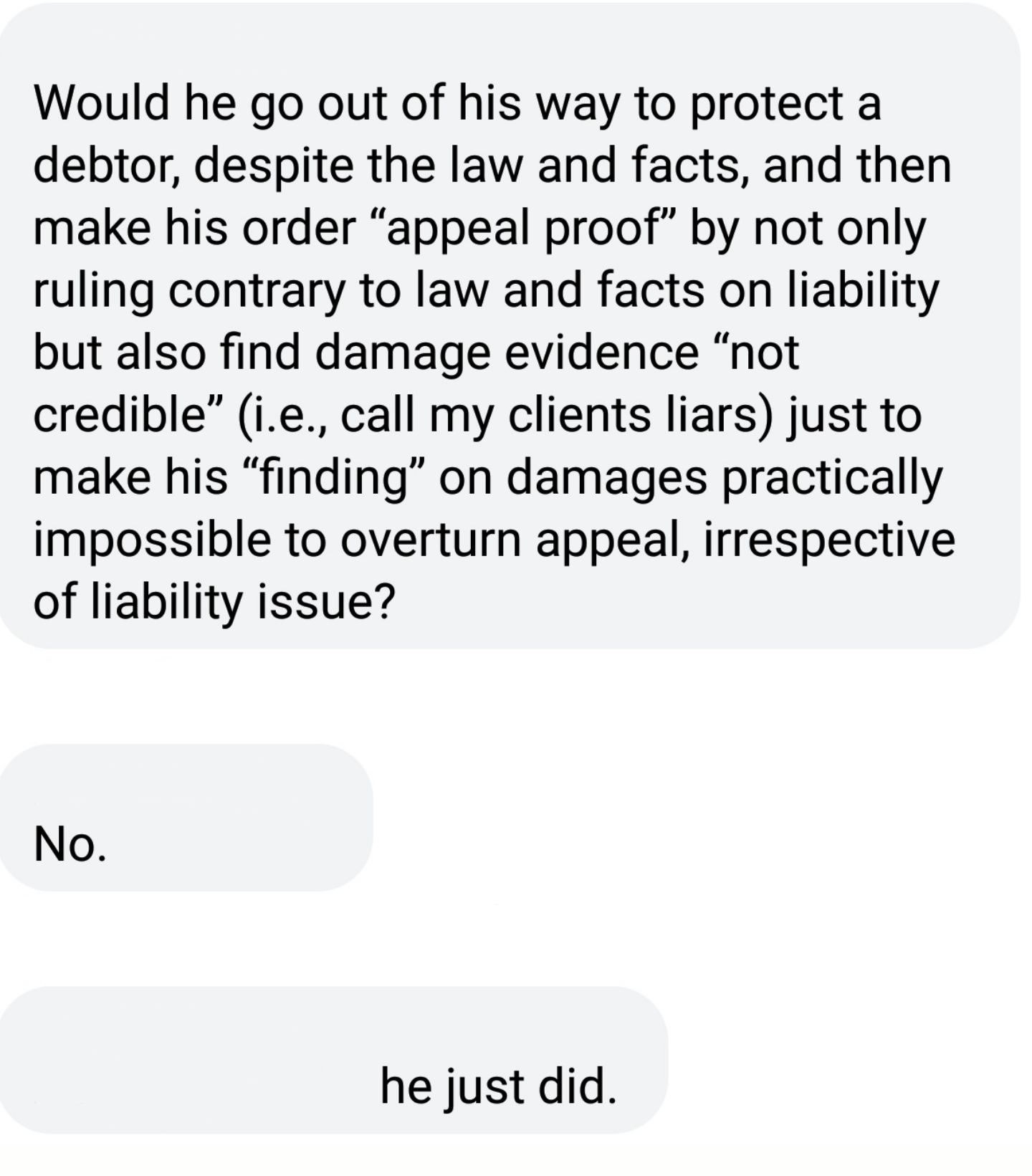 Resources
Texas Disciplinary Rules of Professional Conduct

TYLA Pocket Guide: Social Media 101

ABA Model Rules of Professional Conduct

Texas Disciplinary Rules of Professional Conduct: 
http://www.supreme.courts.state.tx.us/rules/atty_rules.asp

The Texas Rules of Disciplinary Procedure 
http://www.supreme.courts.state.tx.us/rules/atty_rules.asp

Ethics Hotline - 1-800-532-3947

State Bar of Texas  www.texasbar.com  800.566.4616  adreview@texasbar.com

Opinions from the State Bar of Texas Professional Ethics Committee

www.law.uh.edu\libraries\ethics

Texas Center for Legal Ethics www.txethics.org 1-800-204-2222